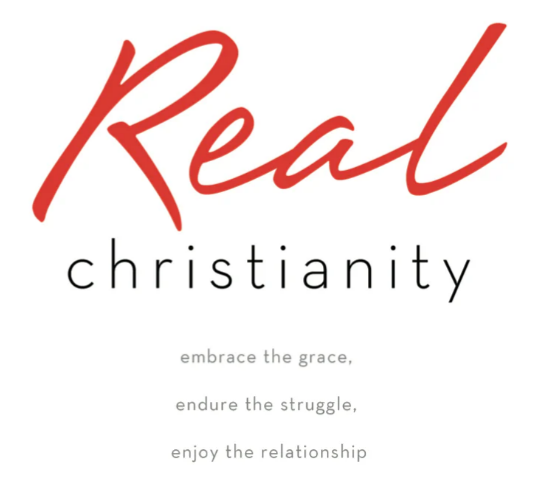 Galatians 2:20  I am crucified with Christ: nevertheless I live; yet not I, but Christ liveth in me: and the life which I now live in the flesh I live by the faith of the Son of God, who loved me, and gave himself for me.
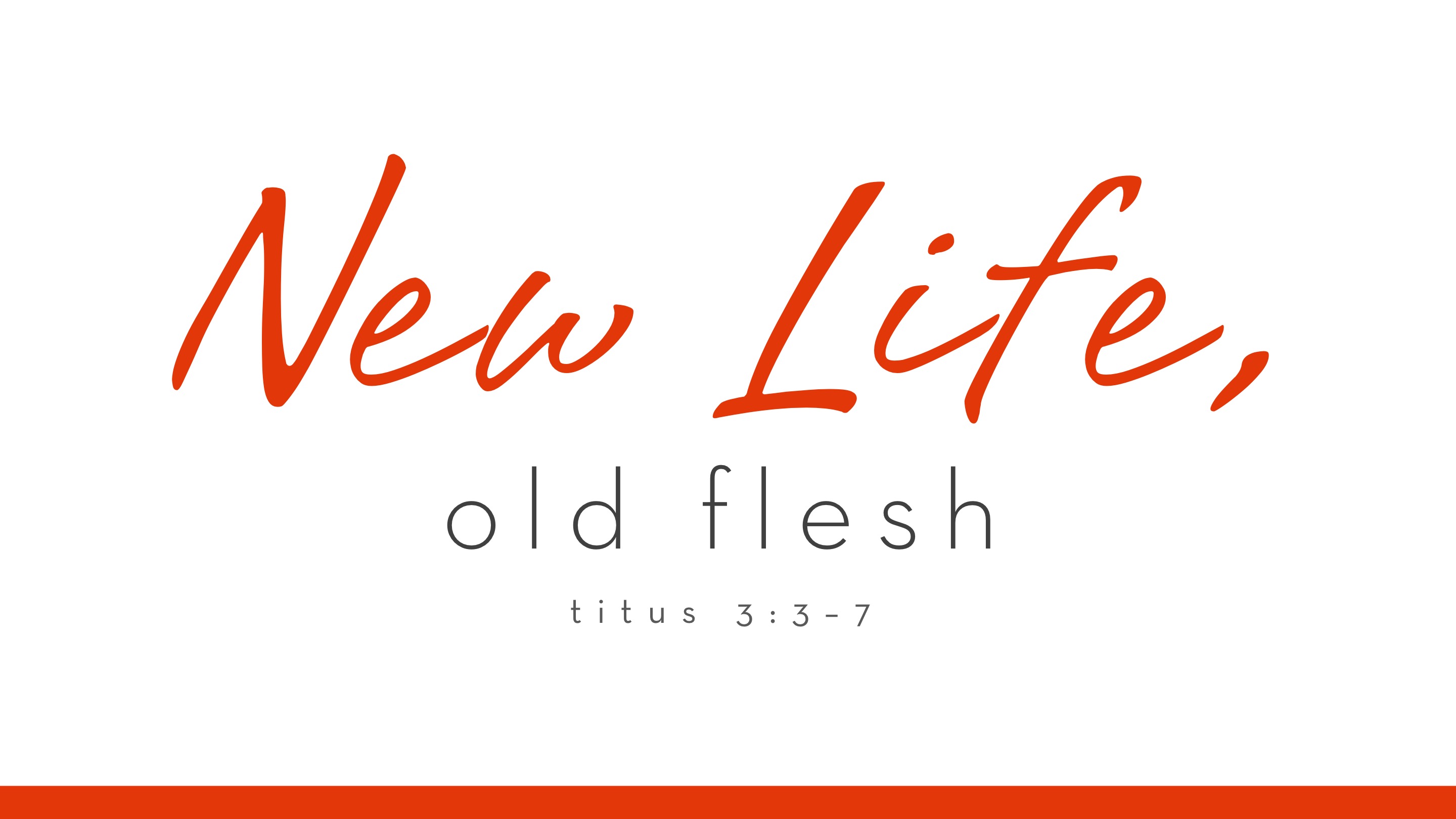 GUARDIANS OF GOD’S HERITAGE
old flesh
titus 3:3–7
PSALM 127:1–5
1. Realize the lies of secular thought and how God’s truth contradicts them.
2. Learn how God intricately created you and how each part of you has a unique and wonderful purpose.
3. Understand how God works in you and is constantly changing you through the miracle of salvation.
Lesson 8: New life, old flesh
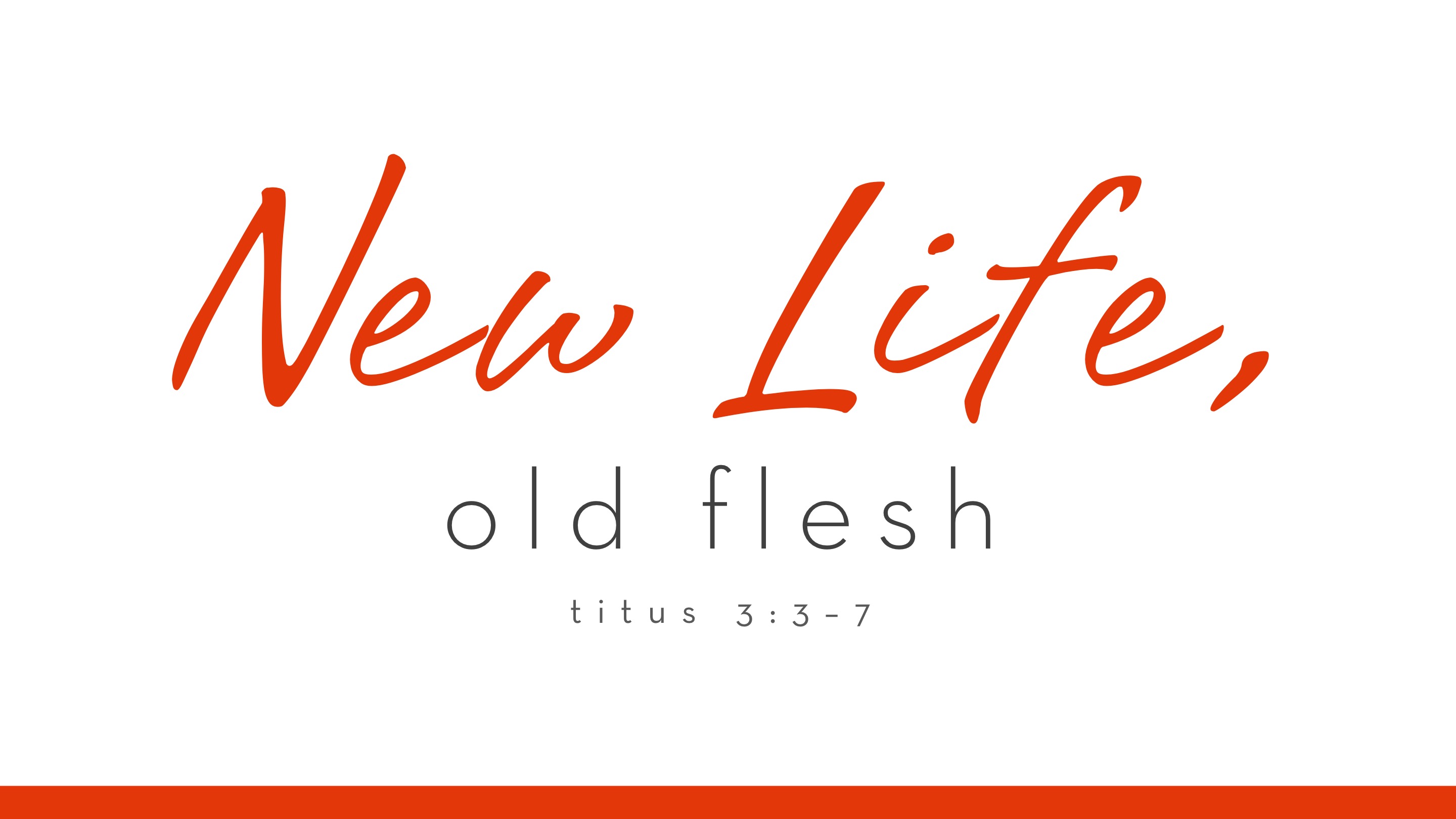 GUARDIANS OF GOD’S HERITAGE
old flesh
titus 3:3–7
PSALM 127:1–5
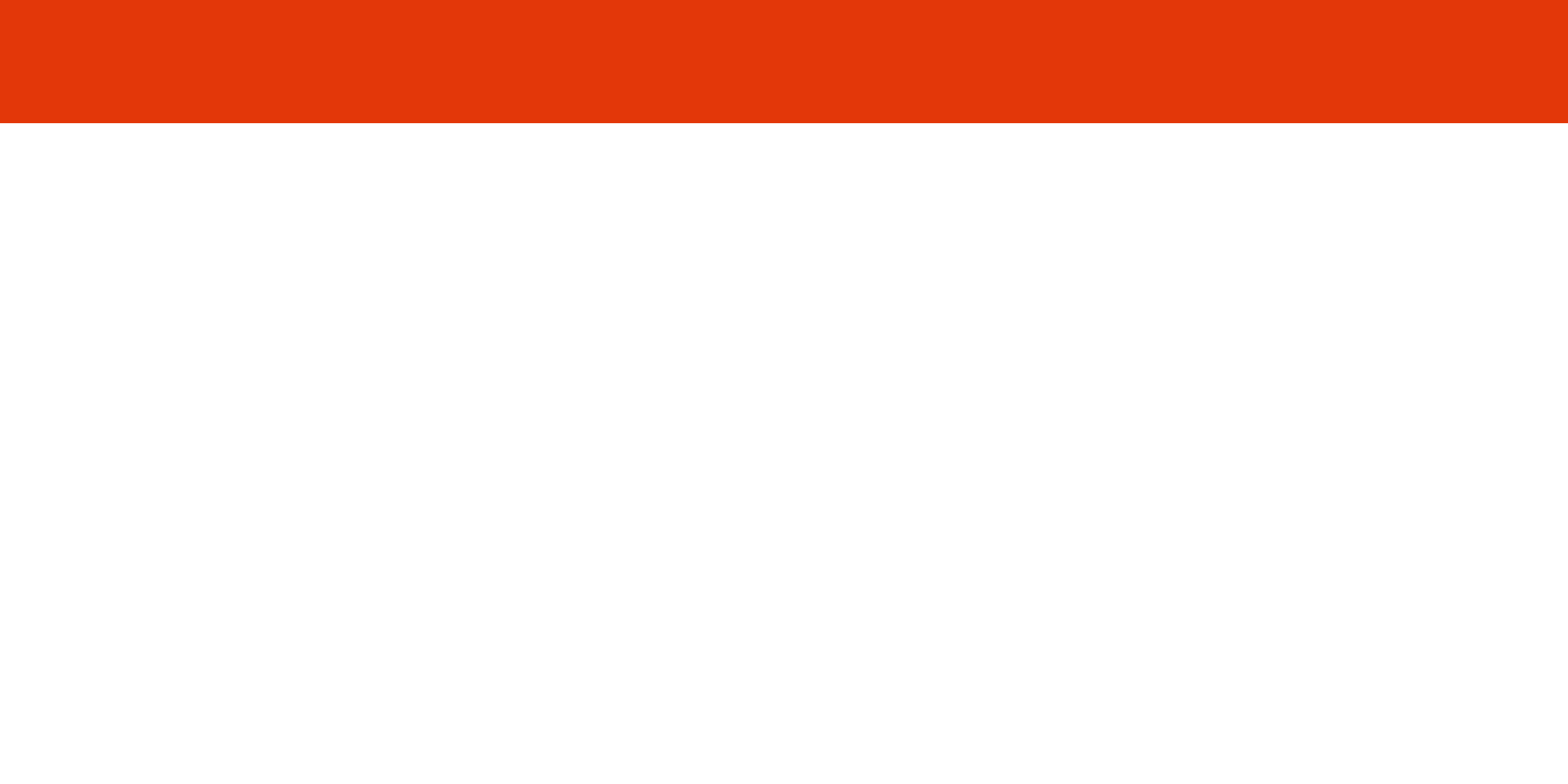 NEW LIFE, OLD FLESH
YOU ARE A THREE-PART CREATION.
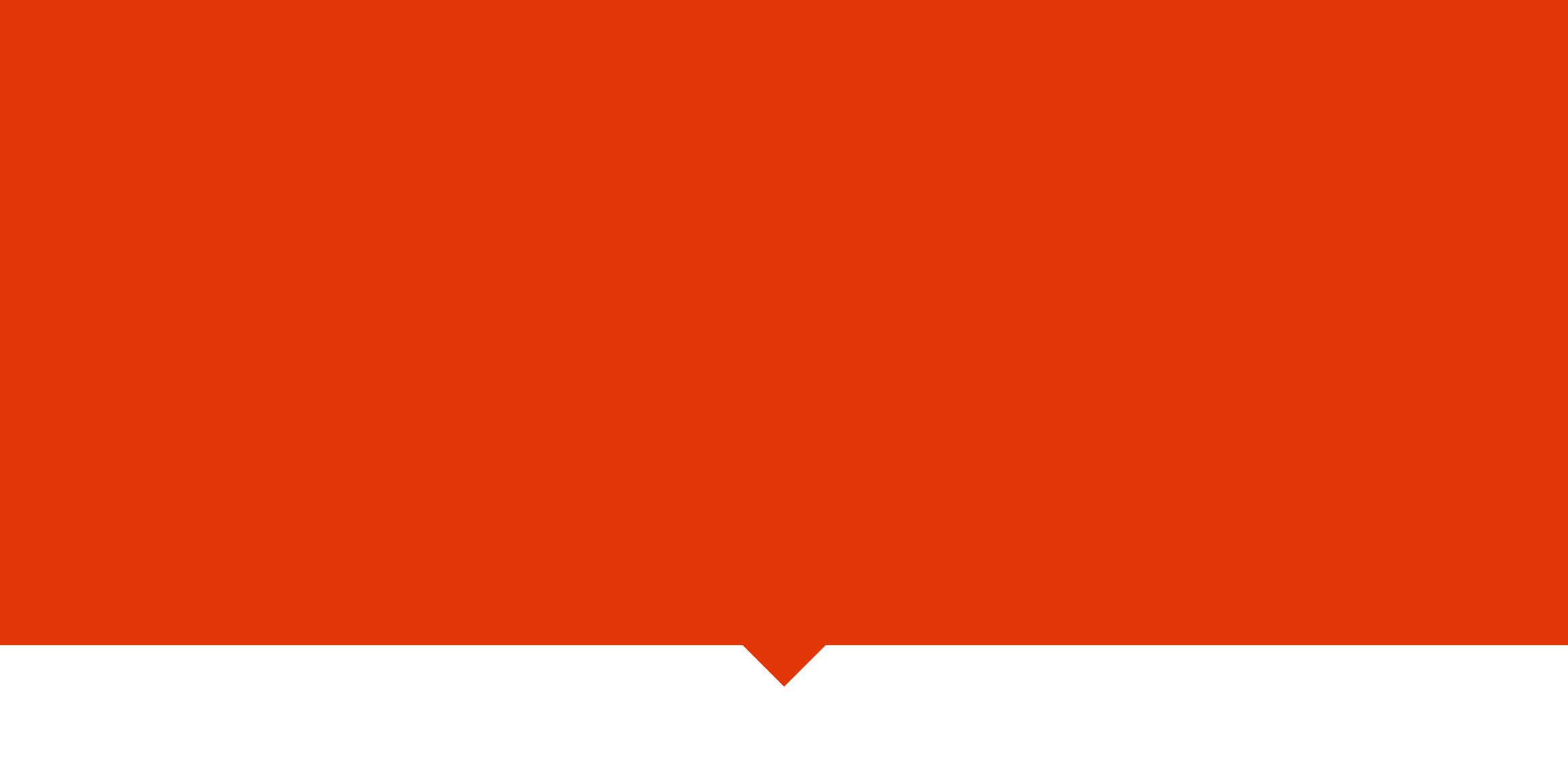 Body
YOU ARE A THREE-PART CREATION.
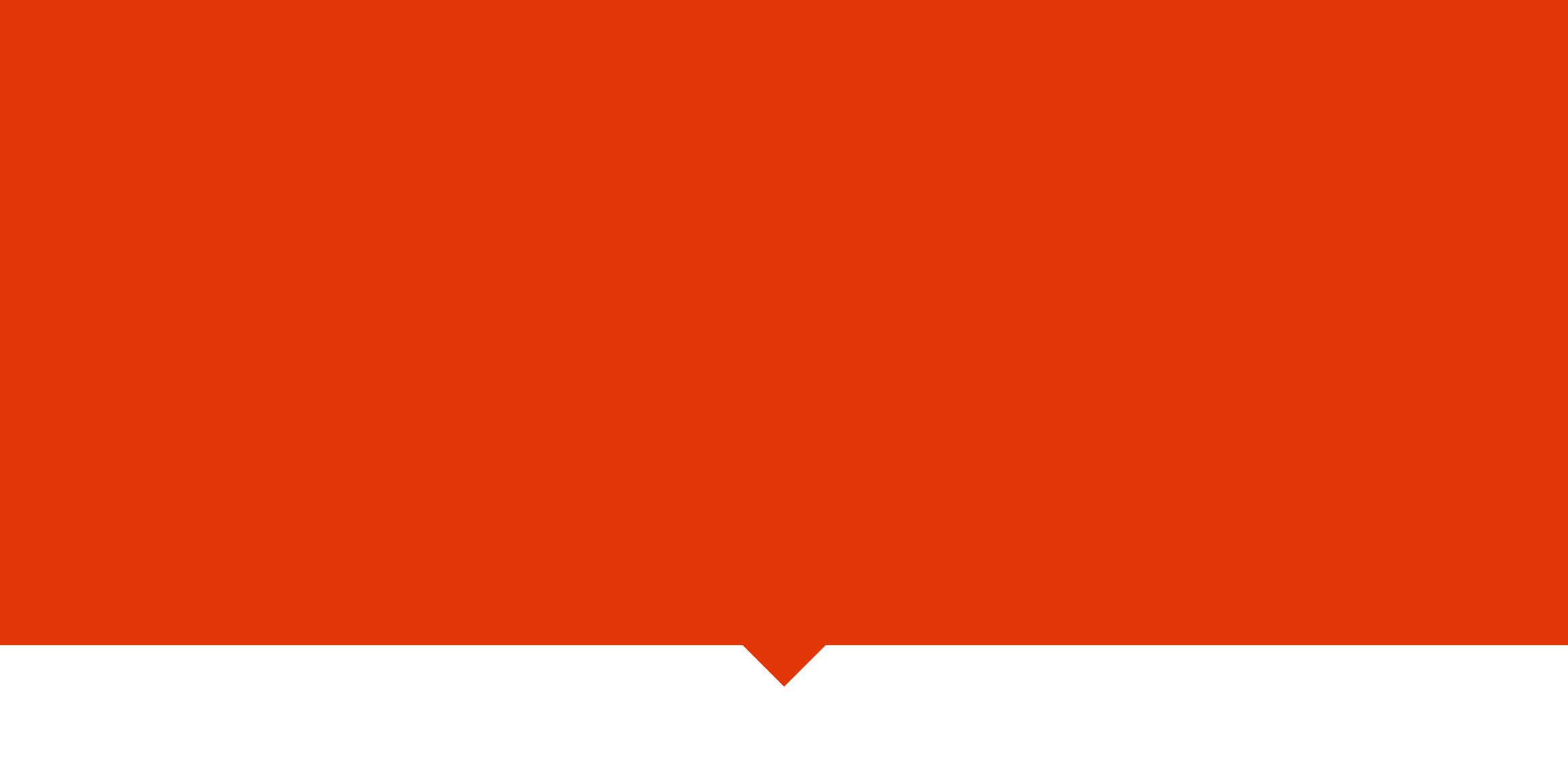 Soul
YOU ARE A THREE-PART CREATION.
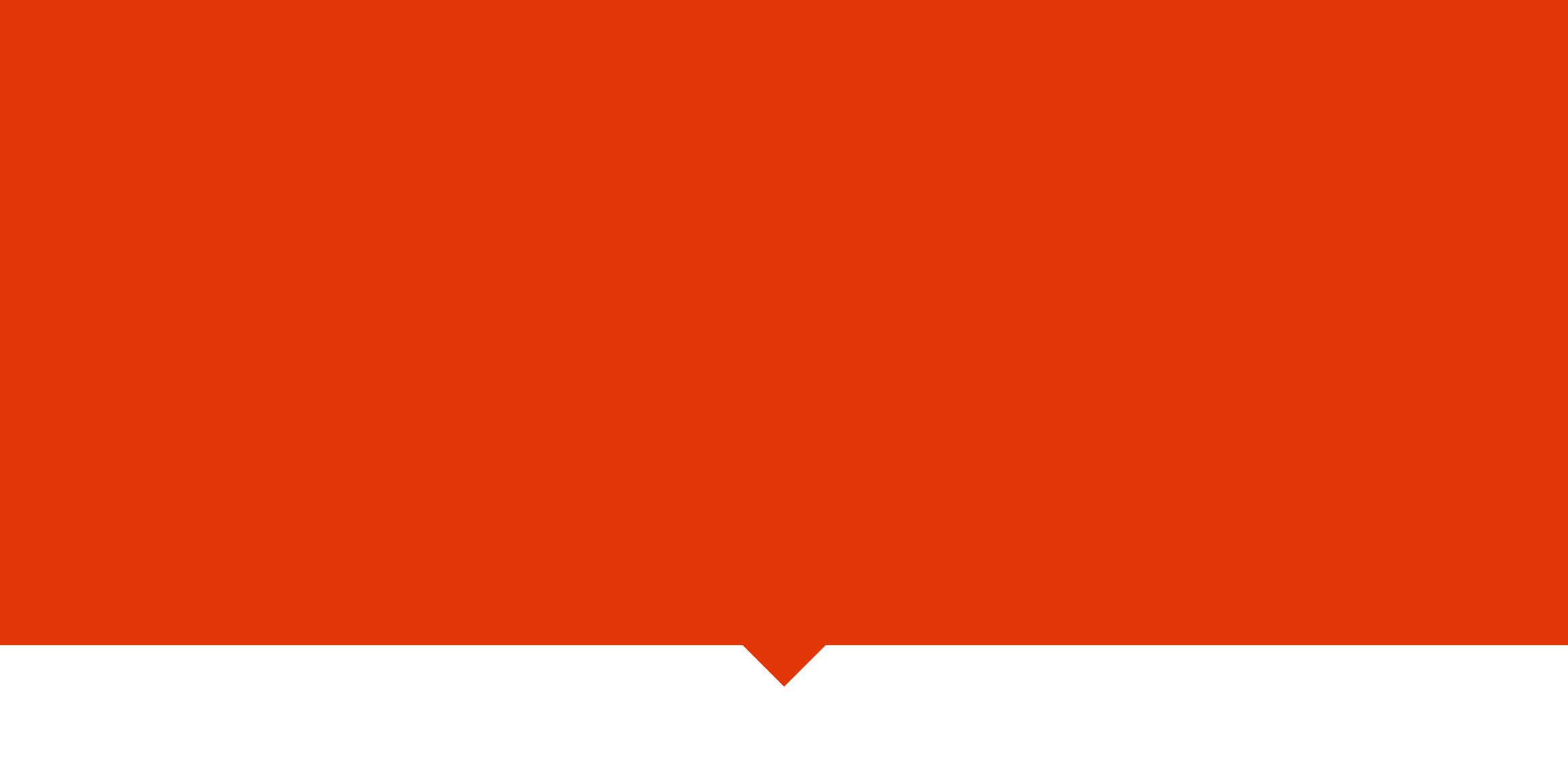 Spirit
YOU ARE A THREE-PART CREATION.
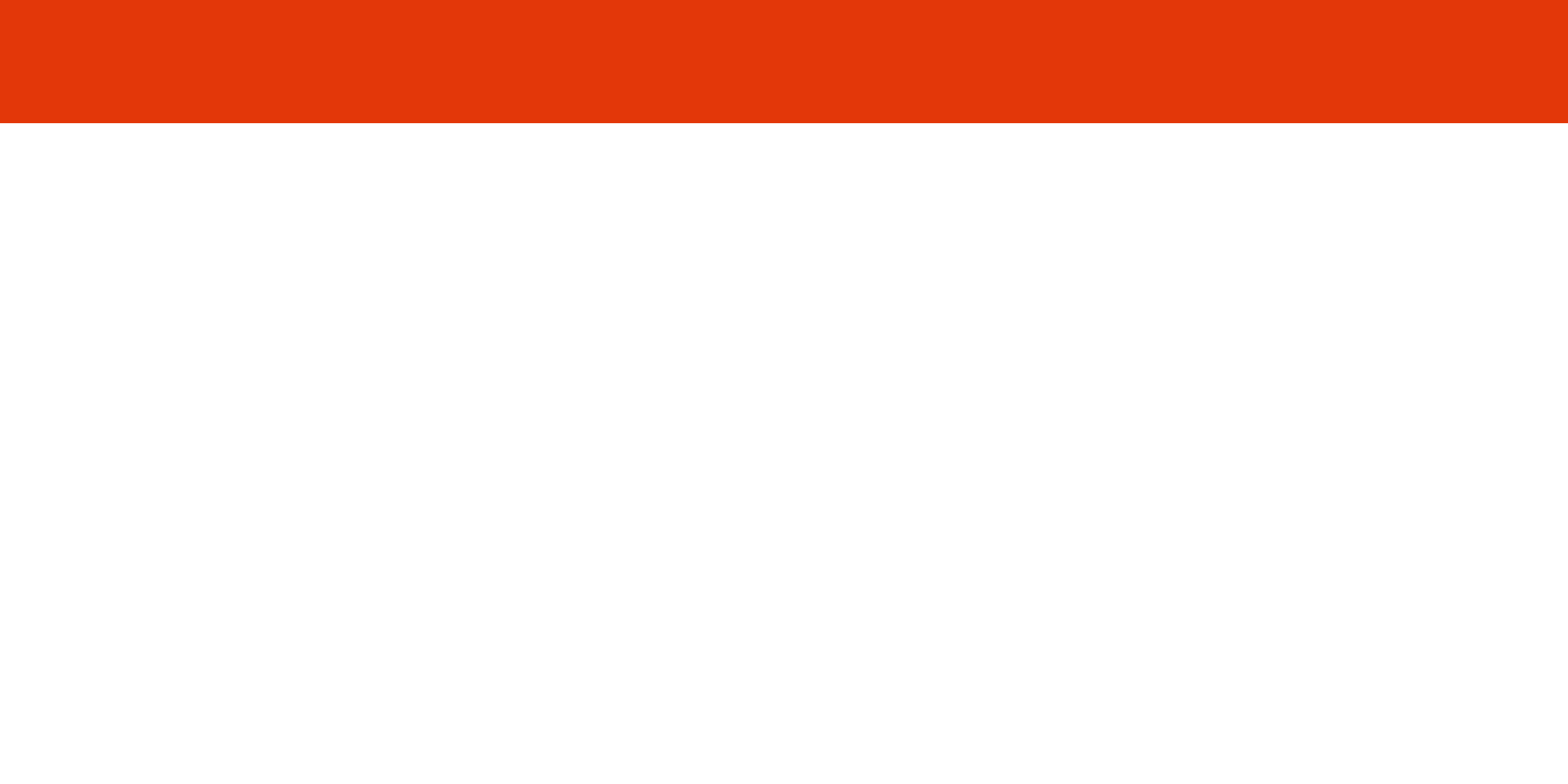 NEW LIFE, OLD FLESH
SALVATION IS 
A THREE-PART MIRACLE.
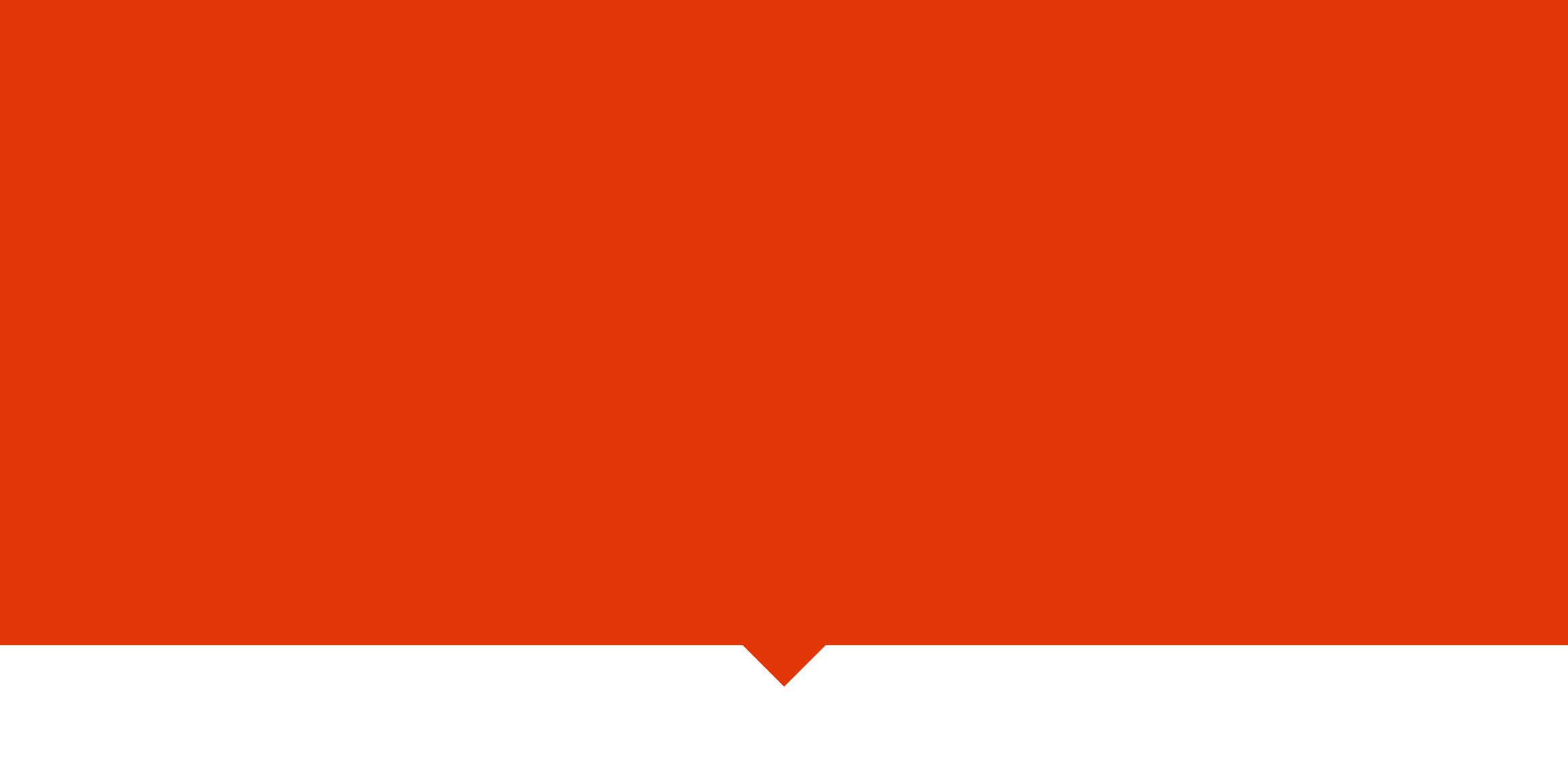 Regeneration
SALVATION IS A THREE-PART MIRACLE.
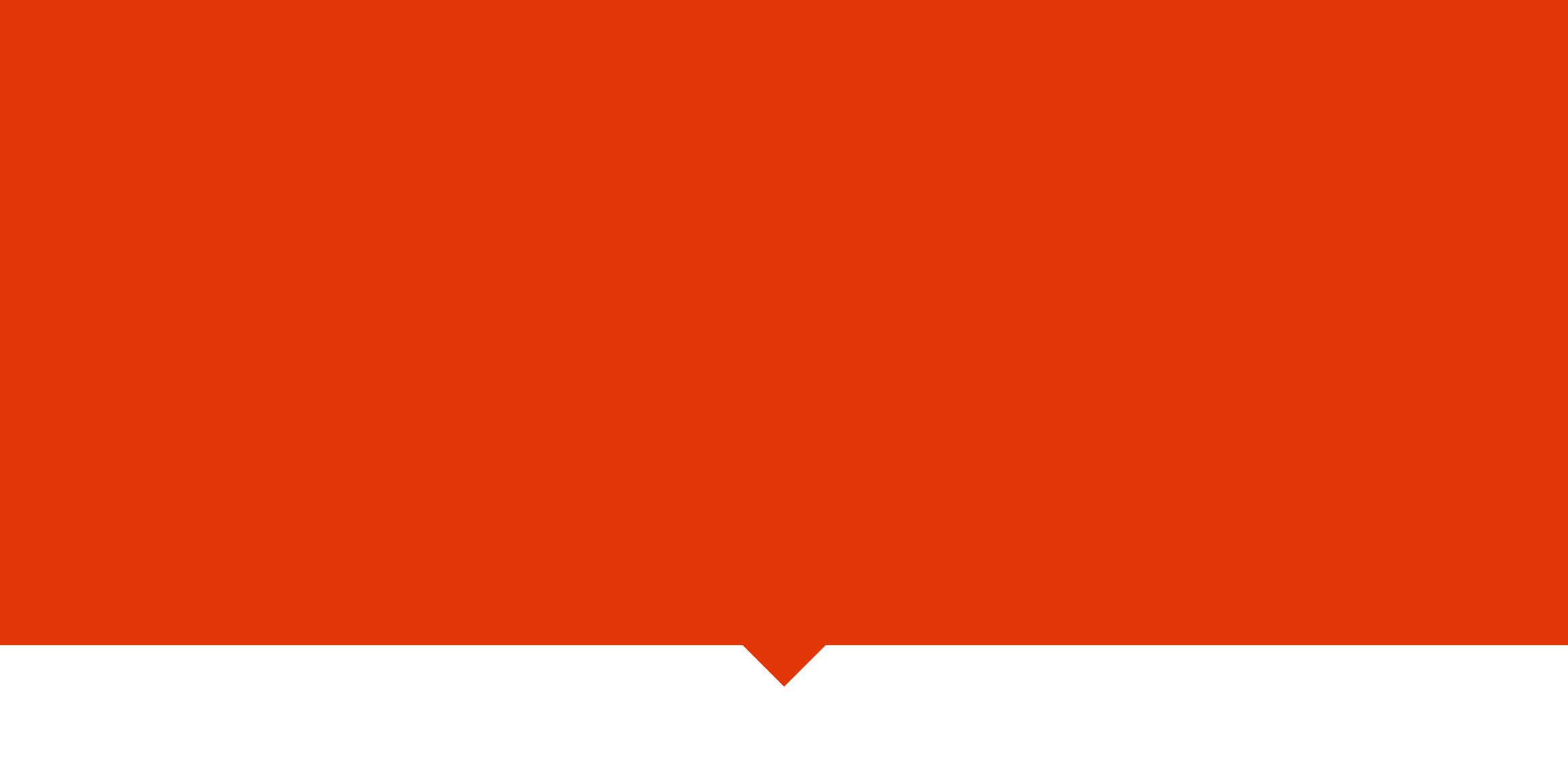 Renewal
SALVATION IS A THREE-PART MIRACLE.
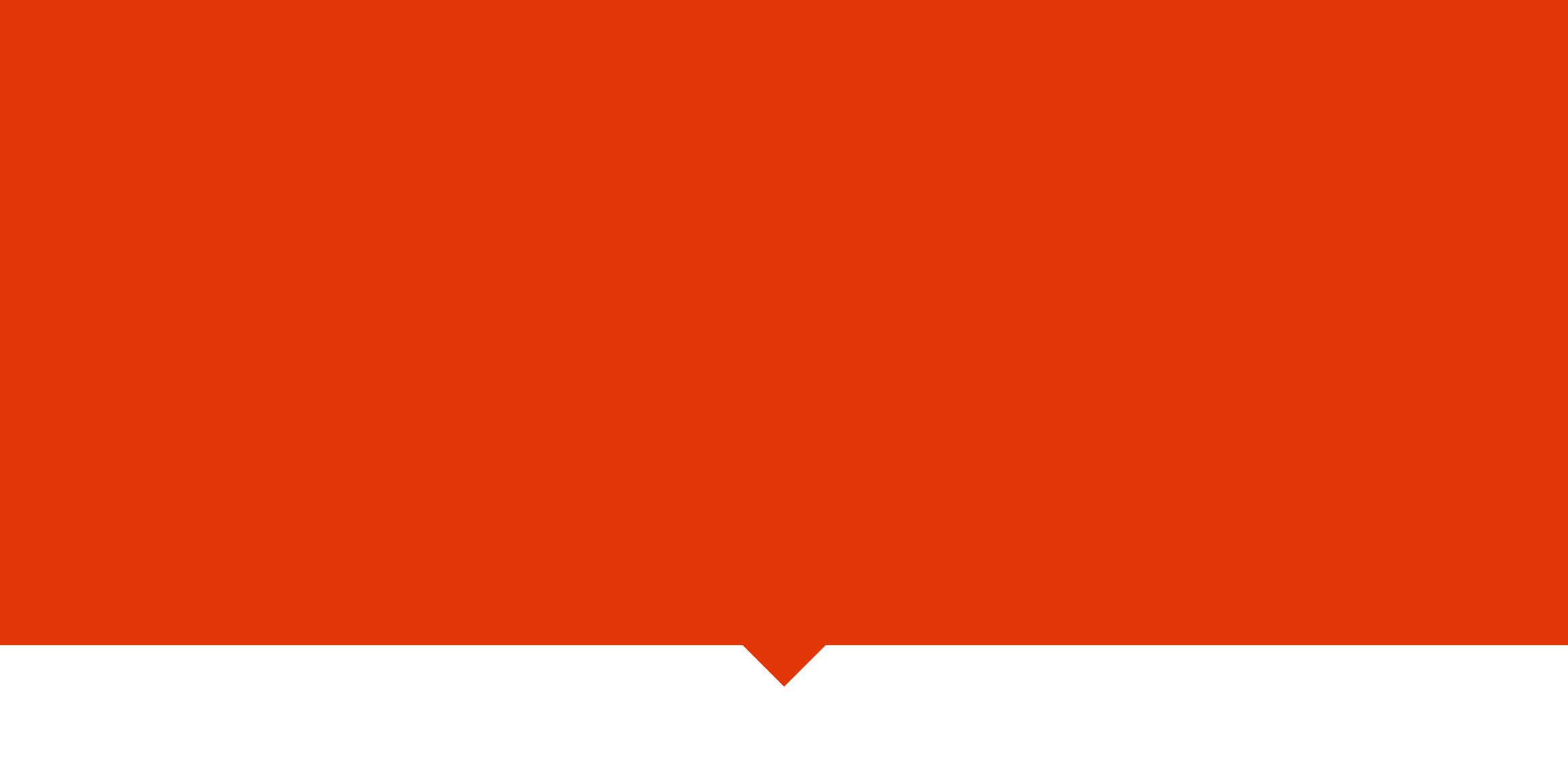 Redemption
SALVATION IS A THREE-PART MIRACLE.
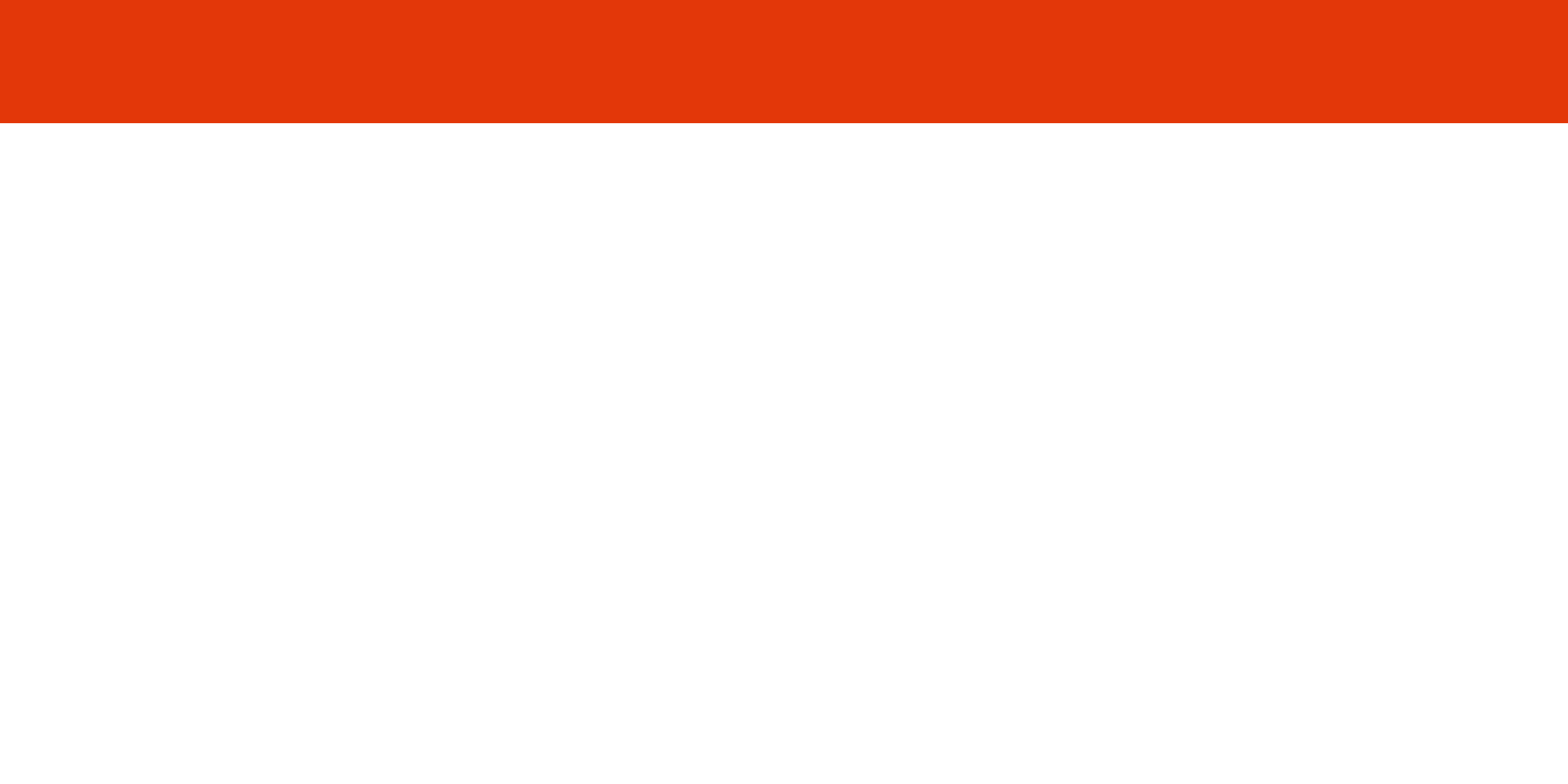 NEW LIFE, OLD FLESH
YOU ARE 
GOD’S WORK 
IN PROGRESS.
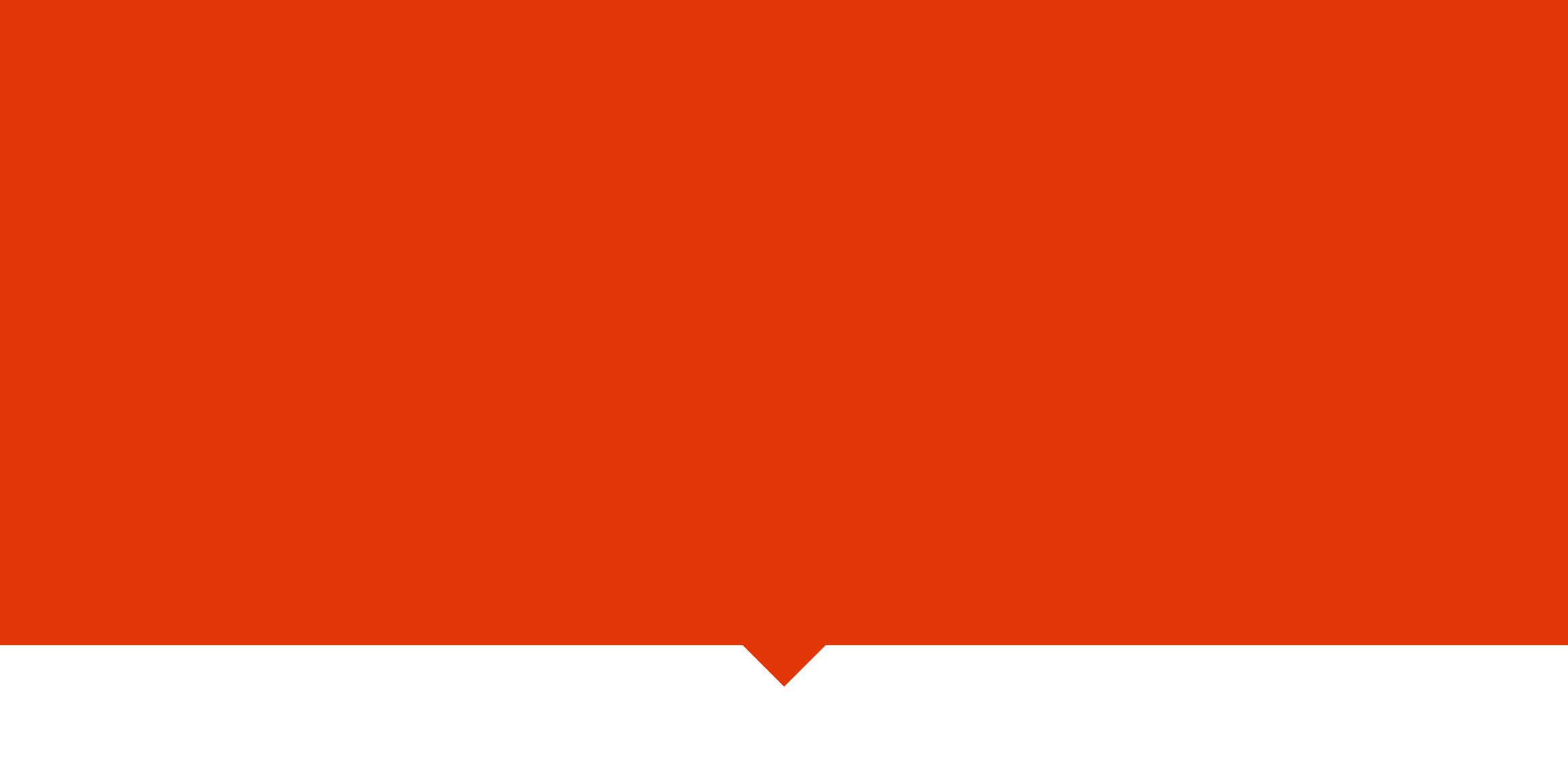 New Birth
YOU ARE GOD’S WORK IN PROGRESS.
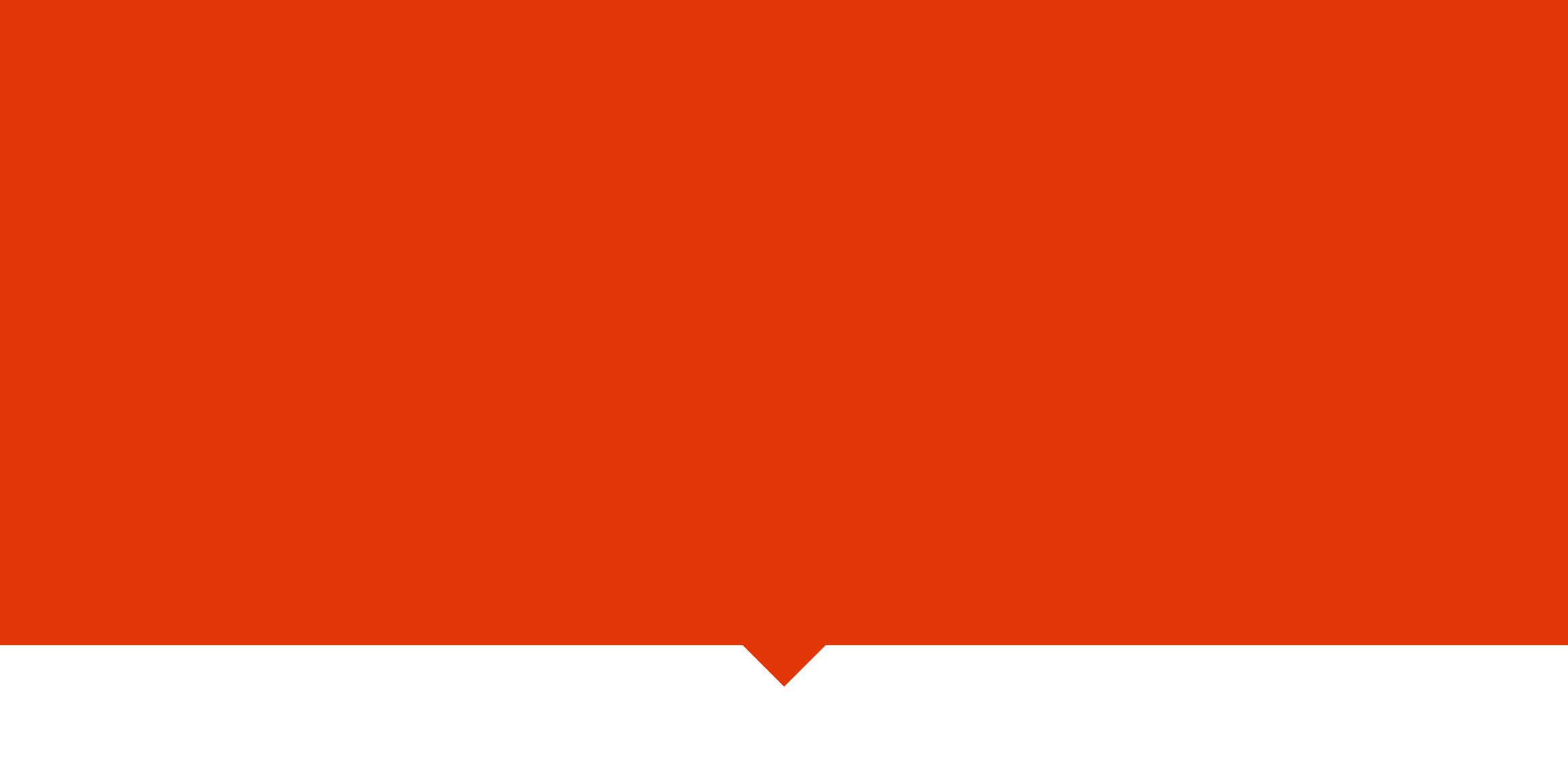 New Mind
YOU ARE GOD’S WORK IN PROGRESS.
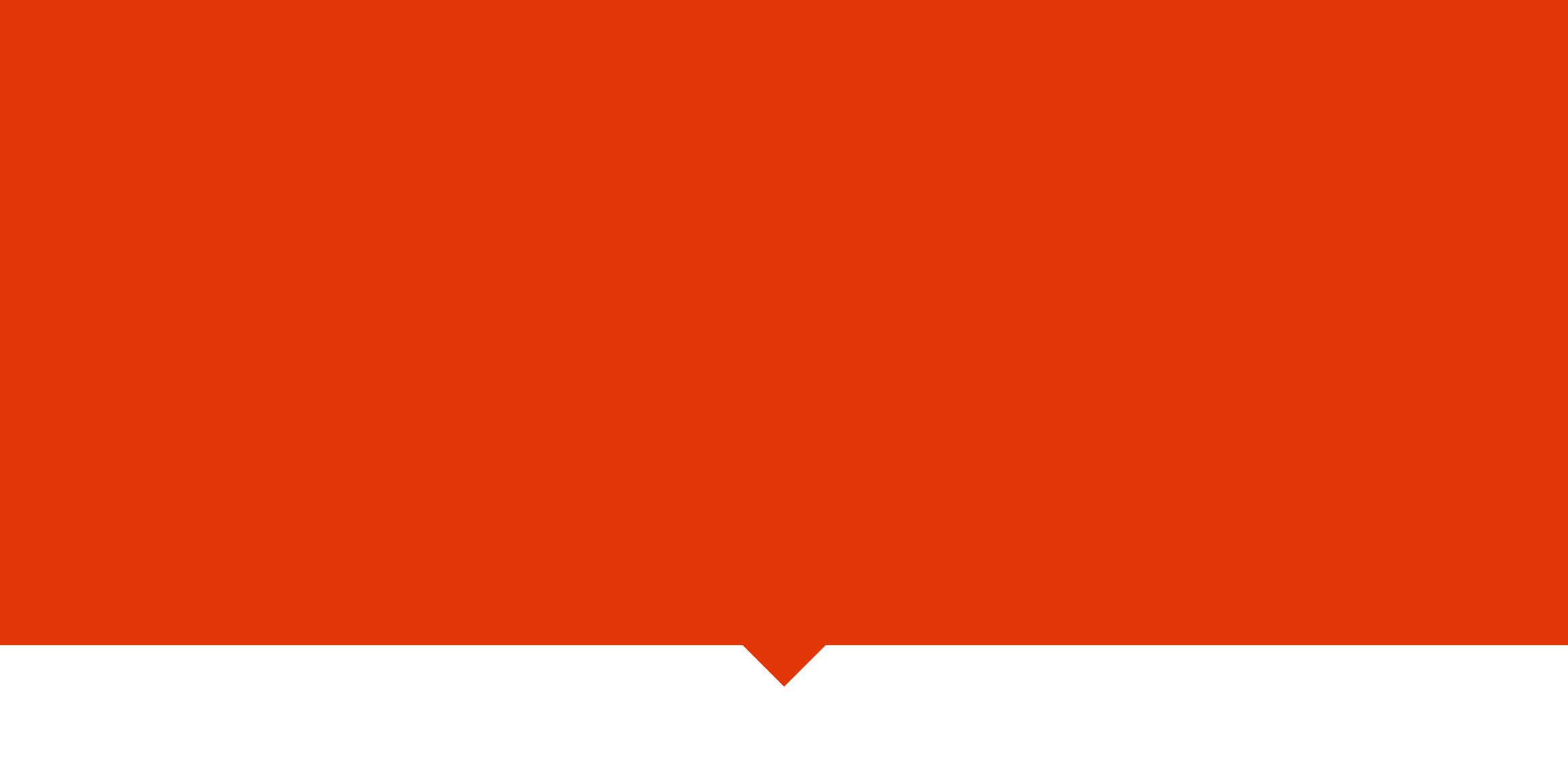 New Body
YOU ARE GOD’S WORK IN PROGRESS.
Conclusion
You are not who you used to be. You are a new creature with a new Savior and a new life. Much of it is unrealized, but all the potential is within you by God’s grace.